TAVOLA PERIODICA DEGLI ELEMENTI
Secondo la International Union of Pure and Applied Chemistry 
(IUPAC)
Gruppo
Gas Nobili
P
E
R
I
O
D
O
Blocco s
Blocco p
I
1
II
III
IV
V
VI
VII
2
Blocco d
Blocco f
3
A
B
III
IV
V
VI
VII
VIII
I
II
4
5
6
7
N
u
m.

A
t
o
m
i
c
o
*
Peso
Atomico
29
63,546
*
*
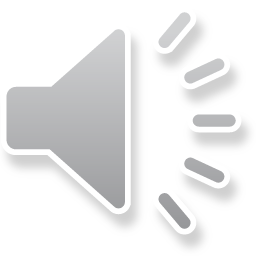 Cu
Rame
Simbolo
1° PERIODO   Guscio esterno: K (n = 1)	      Orbitali esterni: s
	        (2 elementi)
He 1s2
H 1s1
2° PERIODO  Guscio esterno: L (n = 2)	      Orbitali esterni: s,p
	          (8 elementi)
Li (He)	2s1
Be (He) 2s2
2p
B	(He)	2s22p1
2p
C (He) 2s22p2
2s
2s
O (He) 2s22p4
N	(He)	2s22p3
Ne (He) 2s22p6
F	(He)	2s22p5
blocco s
blocco p
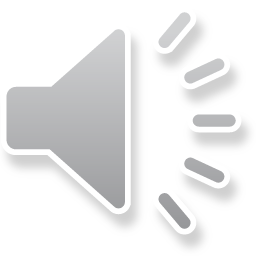 gas nobile
3° PERIODO        Guscio Esterno: M (n = 3)	    Orbitali esterni s,p
Na (Ne) 3s1
Mg (Ne) 3s2
Al (Ne) 3s2 3p1
Si (Ne) 3s23p2
S (Ne) 3s23p4
P (Ne) 3s23p3
Ar (Ne) 3s23p6
Cl (Ne) 3s2 3p5
8 elementi
4° PERIODO Guscio Esterno: N (n = 4)     Orbitali esterni s,p
K (Ar) 4s1	Ca (Ar)4s2
Sc (Ar)3d1s2
Ti (Ar) 3d24s2
Cr (Ar)3d54s1
V (Ar) 3d34s2
Mn (Ar)3d54s2
Co (Ar) 3d74s2
Fe (Ar) 3d64s2
Ni (Ar)3d84s2
Cu (Ar)3d104s1
Zn (Ar) 3d104s2
Ga (Ar) 3d104s24p1
As (Ar)3d104s24p3
Ge (Ar)3d104s24p2
Se (Ar)3d104s24p4
Kr (Ar)3d104s24p6
Br (Ar) 3d104s24p5
blocco s
gas nobile
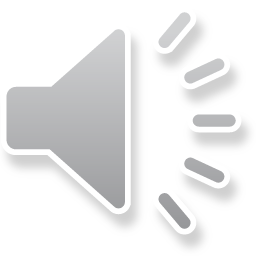 18 elementi
blocco p
Elementi di transizione
5° PERIODO      Guscio esterno:   O (n = 5)         (18 elementi)
Sr(Kr)5s2
Y (Kr) 4d15s2
Rb (Kr) 5s1
Mo (Kr) 4d55s1
Zr (Kr) 4d25s2
Nb (Kr) 4d45s1
Rh (Kr) 4d85s1
Tc (Kr) 4d55s2
Ru (Kr) 4d75s1
Pd (Kr) 4d10
Ag (Kr) 4d105s1
Cd (Kr) 4d105s2
Sn (Kr) 4d105s25p2
Sb (Kr) 4d105s25p3
In (Kr) 4d105s25p1
I (Kr) 4d105s25p5
Xe (Kr) 4d105s25p6
Te (Kr) 4d105s25p4
6° PERIODO     Guscio esterno: P (n = 6)               (32 elementi)
La (Xe) 5d16s2
Cs (Xe) 6s1
Ba (Xe) 6s2
Lantanidi: Ce, Pr, Nd, Pm, Eu, Gd, Tb, Dy, Ho, Er, Tm, Yb, Lu
14 elementi in cui, ferma restando la configurazione esterna 
del La, cioè 5d16s2, si riempiono i 7 orbitali 4f.
Ce (Xe) 4f15d16s2;      Pr (Xe) 4f25d16s2, …. Lu (Xe) 4f145d16s2
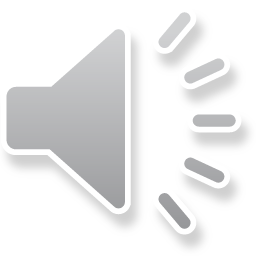 (segue 6° PERIODO)
Ta (Xe)4f145d36s2
W (Xe)4f145d46s2
Hf (Xe)4f145d26s2
Re (Xe)4f145d56s2
Os (Xe)4f145d66s2
Ir (Xe)4f145d76s2
Hg (Xe)4f145d106s2
Au (Xe)4f145d106s1
Pt (Xe)4f145d96s1
Pb (Xe)4f145d106s26p2
Tl (Xe)4f145d106s26p1
Po (Xe)4f145d106s26p4
Bi (Xe)4f145d106s26p3
Rn (Xe)4f145d106s26p6
At (Xe)4f145d106s26p5
7° PERIODO:         Guscio esterno Q   (n = 7)
Ac (Rn)6d17s2
Fr (Rn)7s1
Ra (Rn)7s2
Seguono gli ATTINIDI, in cui, ferma restando la configurazione
elettronica esterna 6d17s2 dell’Attinio, si riempiono i 7 orbitali 5f.
Sono Th90, Pa91 e U92 (radioattivi, ma presenti in natura)
ed i TRANSURANICI preparati mediante reazioni nucleari artificiali:
93NP, 94Pu, 95Am, 96Cm, 97Bk, 98Cf, 99Es, 100Fm, 101Md, 102No,
103Lr, 104X.
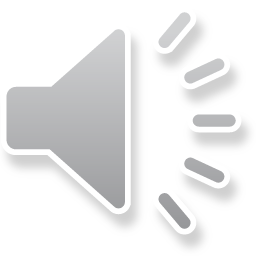 Le proprietà chimiche degli atomi dipendono dalla loro 
configurazione elettronica esterna
Be        1s2    2s2
			              9,32 eV per rimuovere un elettrone 2s
			         153,85 eV per rimuovere un elettrone 1s
Na     1s2 2s2 2p6    3s1
				                 5,14 eV per rimuovere un elettrone 3s
				             47,29 eV per rimuovere un elettrone 2p
Poiché la configurazione elettronica esterna varia con una 
determinata periodicità, anche le proprietà chimiche variano 
con la stessa periodicità
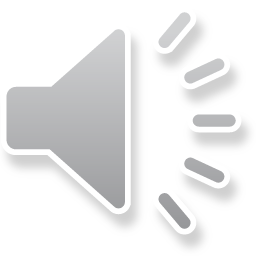 Potenziale di Ionizzazione
A                         A+   +   e-        (eV)
Es.    Na           Na+  +  e-   5,14 eV
He
Ne
eV
Ar
F
P
N
Cl
Mg
Be
O
S
H
C
Si
Al
B
K
Li
Na
z
5
10
15
20
25
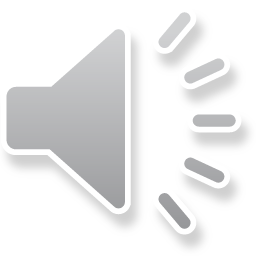 Affinità per l’elettrone: B  +  e                B-      (Energia liberata)
Volume atomico
Fr
Cs
Rb
K
He
Na
z
Volume atomico = Volume di una mole di atomi, cm3 per mole
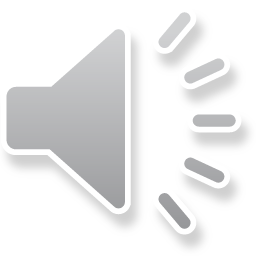 MOLECOLE, CRISTALLI, FORMULE
Molecole:	aggregati atomici stabili che costituiscono entità 
discrete, con un numero preciso di atomi costituenti.
Formule molecolari:  Es. I2, C2H4O, ecc..
Cristallo di iodio
In un cristallo ionico, come ad esempio NaCl, vi è un numero enorme di ioni Na+ e Cl-, in numero però uguale.
	Il numero totale di ioni Na+ e Cl- dipende dalle dimensioni del cristallo. In questi casi non si possono identificare molecole. L’intero cristallo è per così dire una enorme molecola. Si usa in tal caso la formula minima, NaCl, che dà solo il rapporto tra atomi di Na e di Cl.
Cristallo di NaCl
massa della molecola (in UCM)
M =   massa atomi  (per molecola)
:
PESO MOLECOLARE
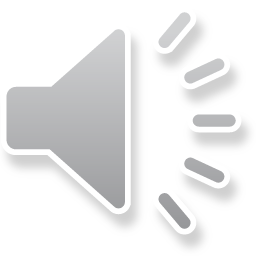 massa della formula minima (in UCM)
peso formula = 23.0 + 35.5 = 58.5
:
PESO FORMULA
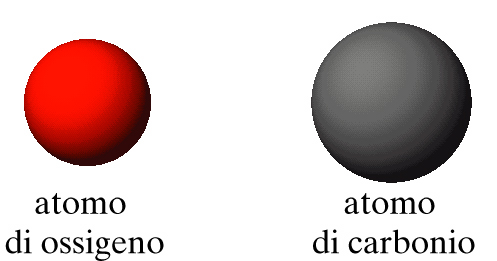 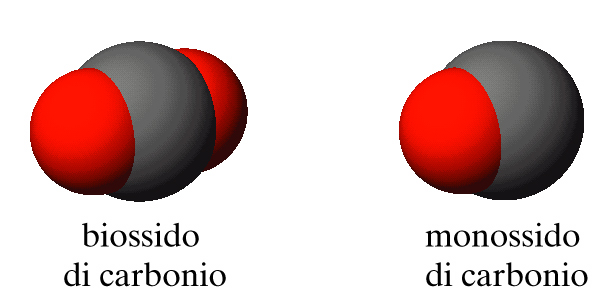 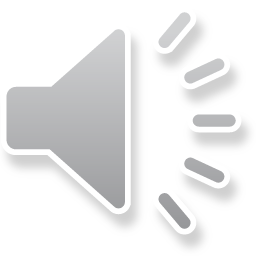 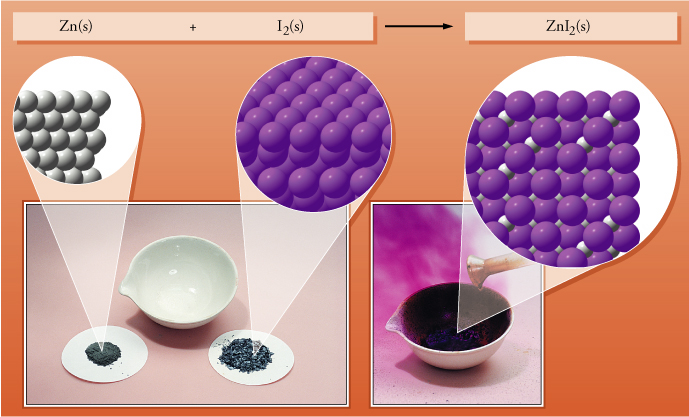 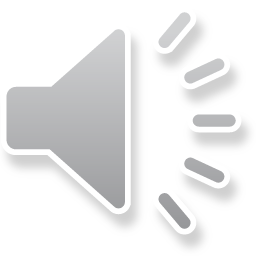 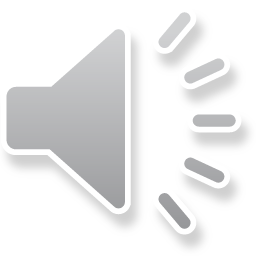